Кировское областное государственное образовательное бюджетное учреждение
«Средняя школа с углубленным изучением отдельных предметов г. Яранска»
Исследование экологических, биологических и этологических особенностей речного бобра в экосистеме р. Шуварки
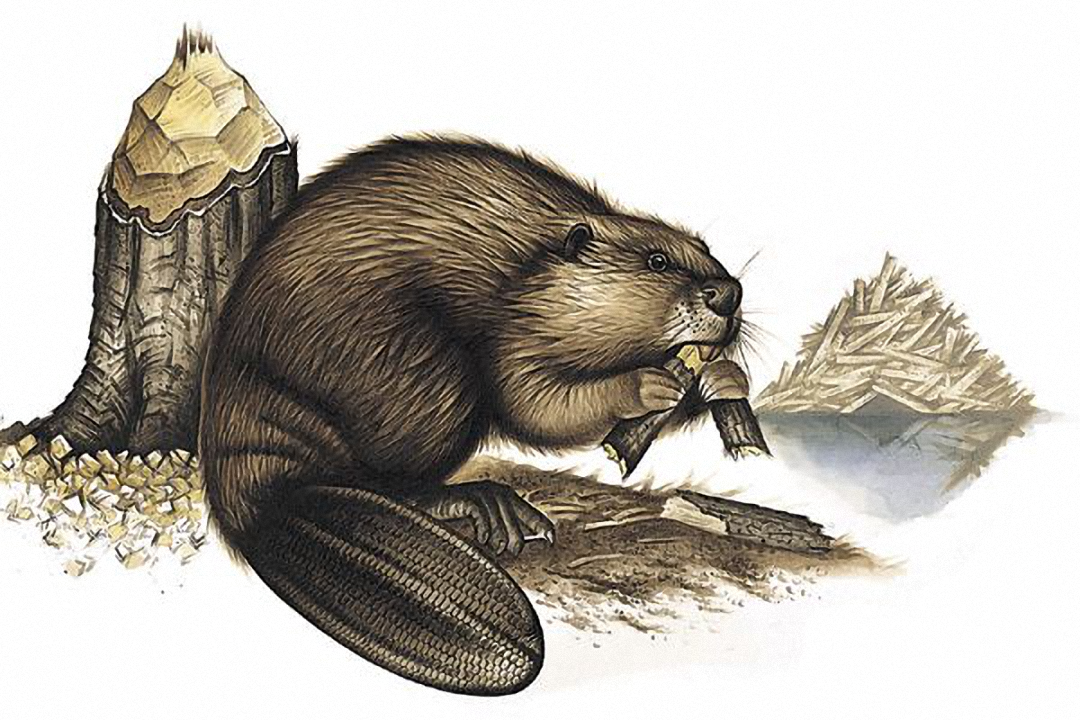 Работу выполнил:
Исламов Даниил, 
ученик 10 класса
КОГОБУ СШ с УИОП г. Яранска
Яранск, 2021
Цель исследования:
Исследовать экологические, биологические, этологические особенности речного бобра в экосистеме реки Шуварки.
Задачи исследования:
1. Проанализировать научную литературу по описанию образа жизни бобра.
2. Организовать наблюдения за бобром в окрестностях р. Шуварки для изучения бобровых угодий и следов их жизнедеятельности. (Собрать фотографический материал). 
3. Провести учет поселений и погрызов по методике глазомерной оценки мощности поселений речного бобра.
4. Выяснить у охотников места обитания бобра и численность популяции речного бобра в Яранском районе.
5. Провести социологический опрос по теме исследования.
6. Сделать выводы и предложить рекомендации.
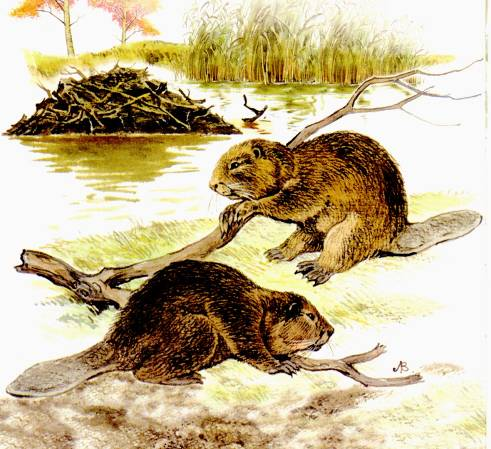 Объект исследования: 
популяция бобров р. Шуварки
Предмет исследования: 
экологические, биологические, этологические особенности и численность популяции речного бобра р. Шуварки.
Гипотеза: если мы изучим особенности жизни и динамику численности речного бобра р. Шуварки, то сможем оценить степень влияния его популяции на экосистему.
Методики исследования
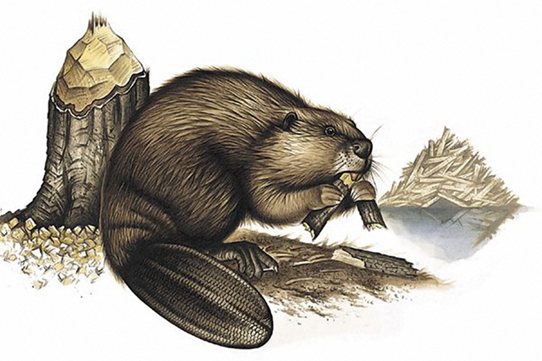 Систематическое положение
Царство: Животные (Animalia). 
Тип: Хордовые (Chordata). 
Класс: Млекопитающие (Mammalia). 
Отряд: Грызуны (Rodentia). 
Семейство: Бобровые (Castoridae). 
Род: Бобры (Castor). 
Вид: Бобр речной (Castor fiber).
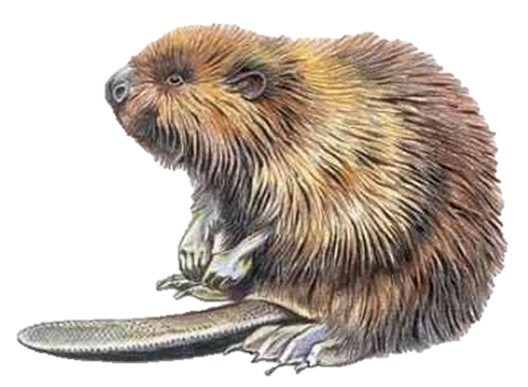 Результаты картографического описания поселений речного бобра
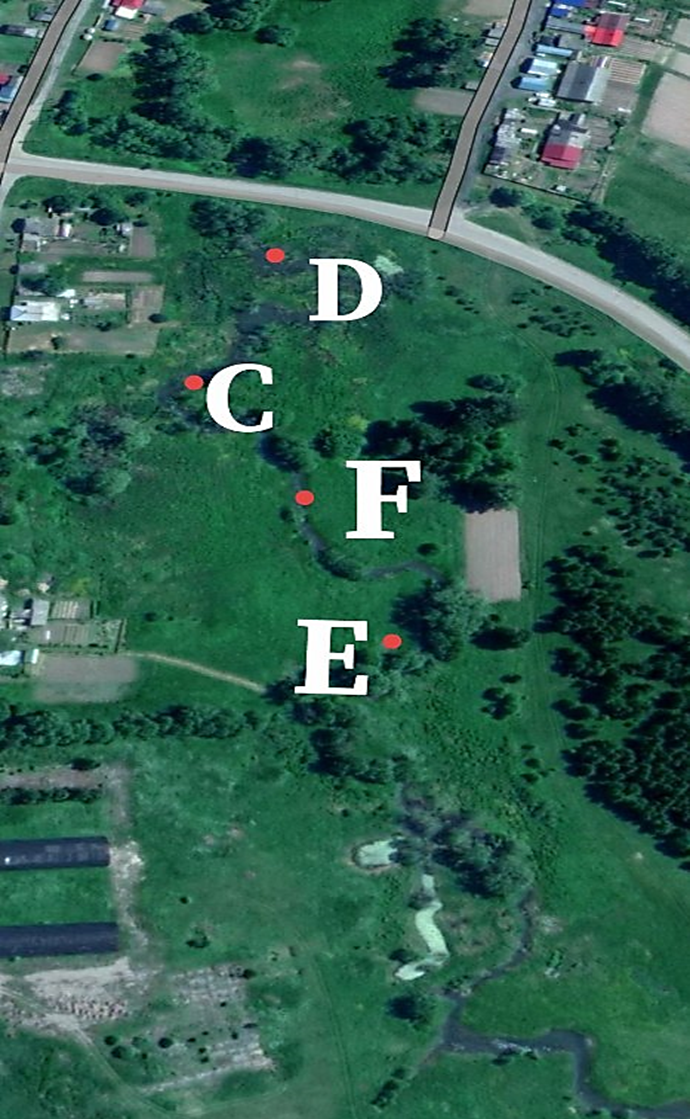 С и D - места постоянного обитания речного бобра (плотины, норы).
E и F - места временного обитания бобра.
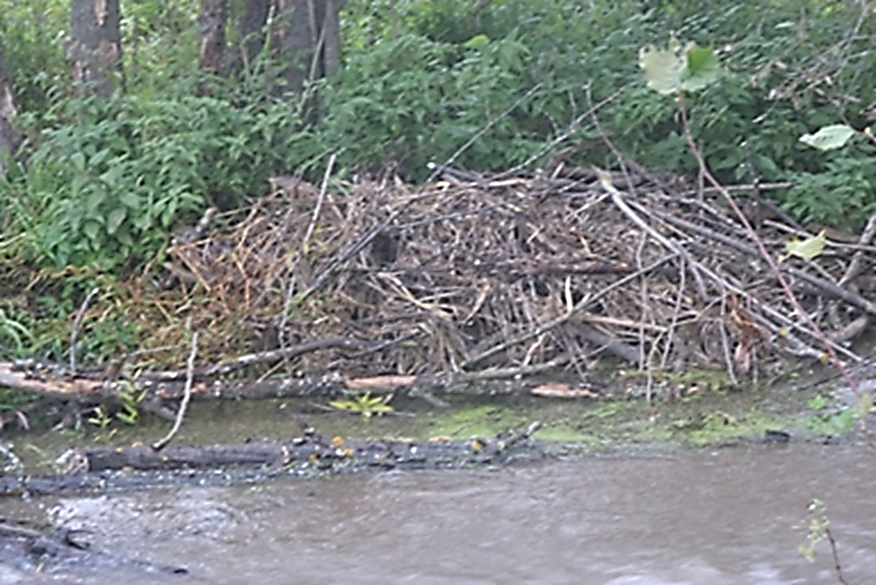 Анализ маршрутного и визуального методов исследования
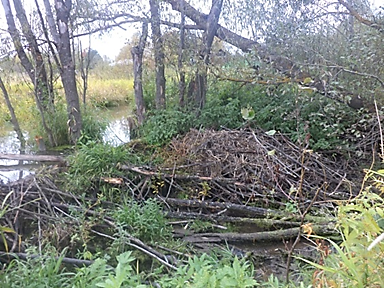 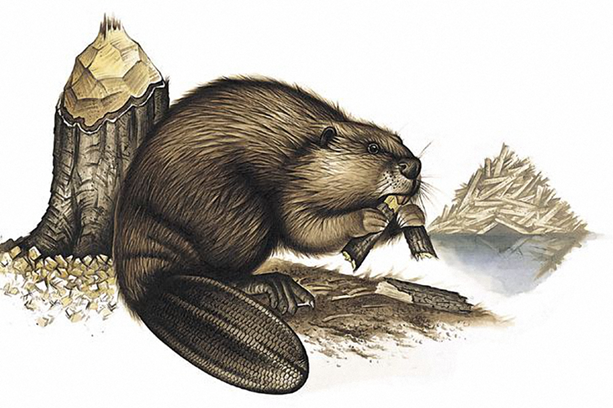 Определение поселений и численности бобра по числу погрызов
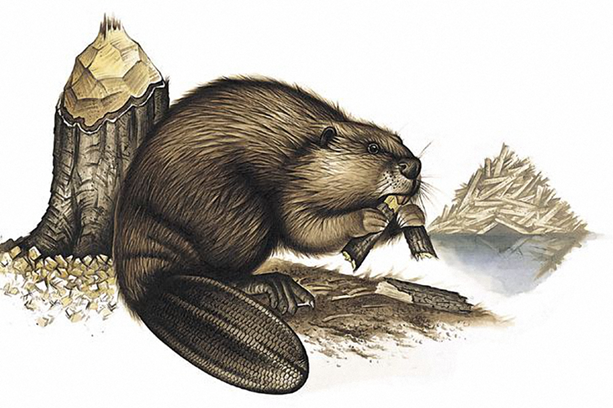 Нор - 2, плотин - 2, погрызов - 35
Следы жизнедеятельности
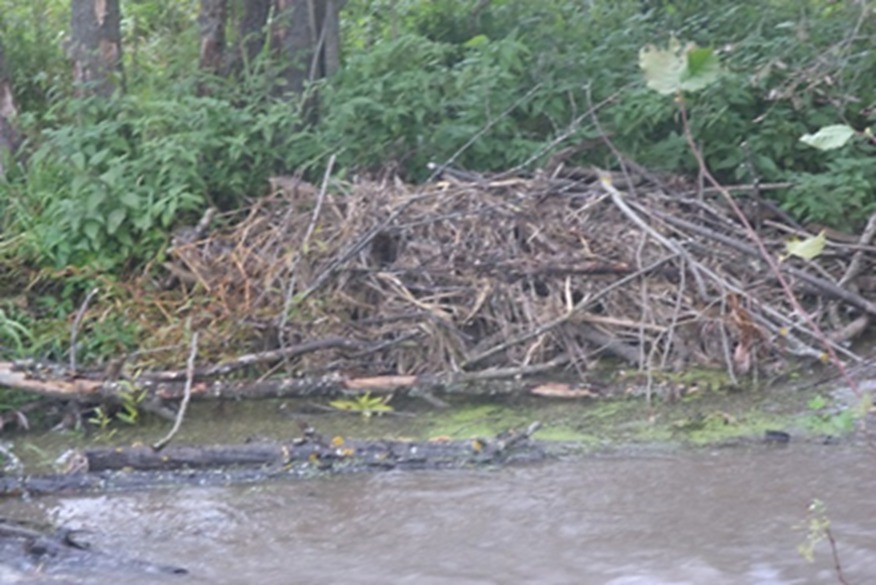 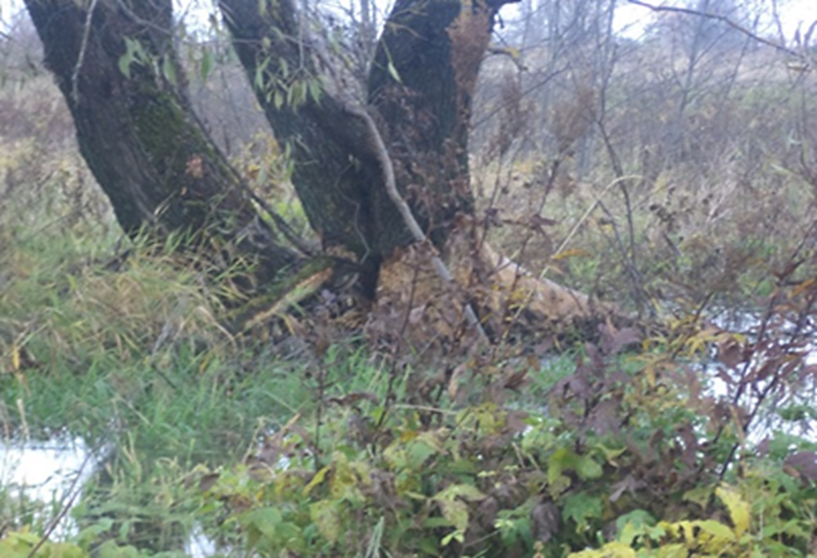 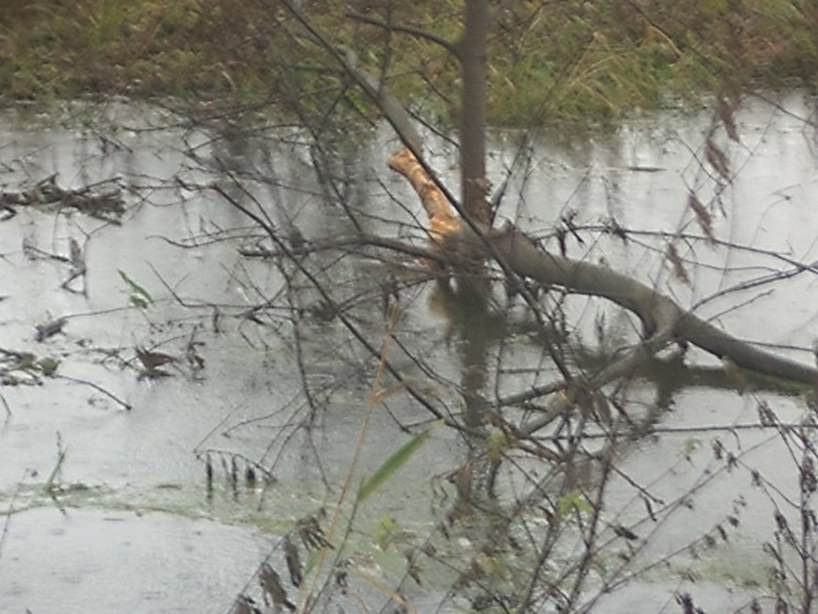 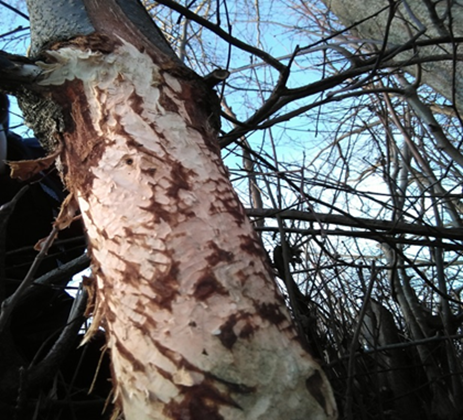 Динамика численности бобров 
в Яранском районе
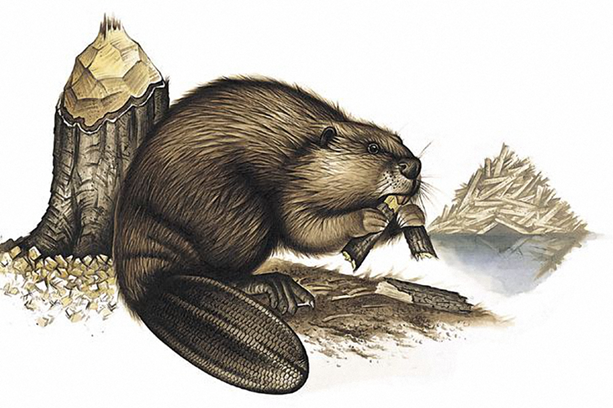 Социологический опрос
Как вы относитесь к бобрам?
Знаете ли вы что-нибудь о бобрах?
Встречали ли вы бобров на р. Шуварке?
Мешают ли вам бобры?
Социологический опрос
Разрушаете ли вы постройки бобров?
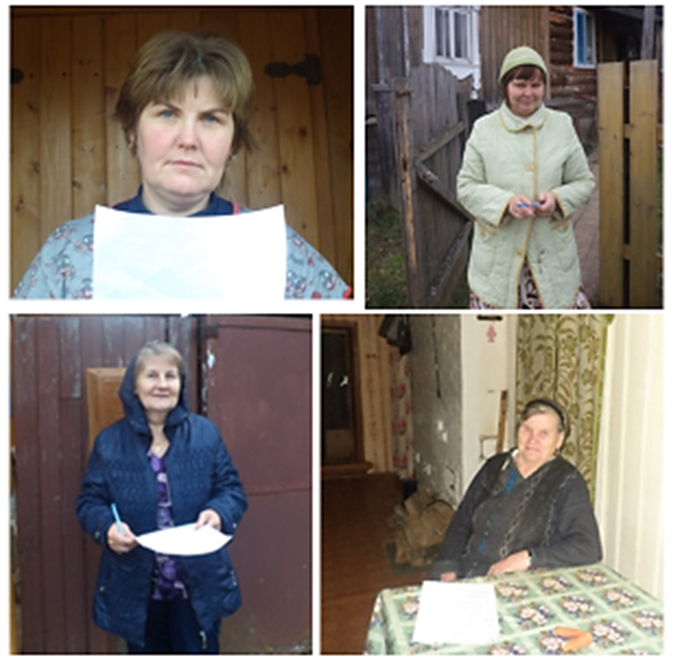 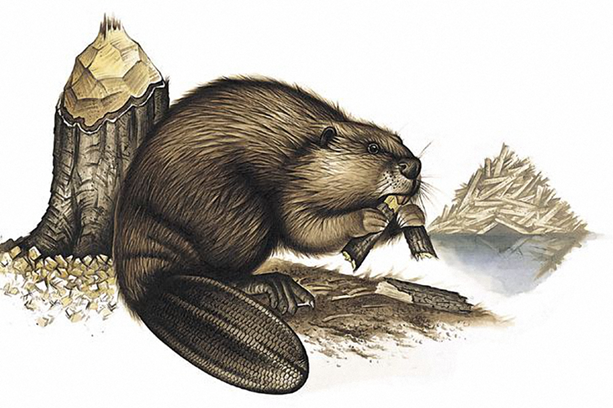 Выводы:
1. Проанализировали литературу о жизни бобров и узнали, что бобры   ведут скрытный образ жизни.  
2. Изучили бобровые угодья и выяснили, что бобры оказывают большое влияние на околоводную и водную экосистемы р. Шуварки.  В окрестностях д. Вещево бобры питаются в основном ивой, осиной, рябиной и берёзой.   Меньше всего употребляется в пищу хвойные деревья и черемуху. 
3. Провели учет поселений и погрызов речного бобра по методике глазомерной оценки и определили, что в поселении встречаются особи разных возрастных групп: старше 1 года составляет 50% особей, молодых бобров тоже 50%. Выяснили, что популяция бобров растущая. Изучили следы жизнедеятельности бобра, которые были представлены хатками, плотинами, норами и погрызенными деревьями.
4. Из беседы с охотоведом Яранского района мы узнали, что численность бобра в последние годы меняется незначительно. Это можно объяснить нерентабельностью промысла бобра в последнее время.
5. Анализ данных социологического опроса показал, что большинство жителей д. Вещево недовольны, что на реке поселились бобры, так как из-за плотин происходит затопление личных садовых участков. Но мер борьбы с бобрами жители не предпринимают.
Рекомендации:
Укрепите склоны, сделайте их отвесными, и бобры при всем своем желании не смогут на них забраться.
Заставьте грызунов добровольно покинуть облюбованный участок. Разрушайте отстроенные плотины, спуская воду. Это грызунам не понравится, им надоест производить ремонт, и они уйдут.
Выпускайте на берег пастбищных животных, как днем, так и ночью, грызуны вскоре покинут территорию.
Допускается отлов и отстрел бобров при наличии соответствующей лицензии, т.к. их чрезмерная численность и способность преобразовывать ландшафт будет вредить хозяйственной деятельности человека.